Unit 2   School life
第1课时
WWW.PPT818.COM
What is your school life like?
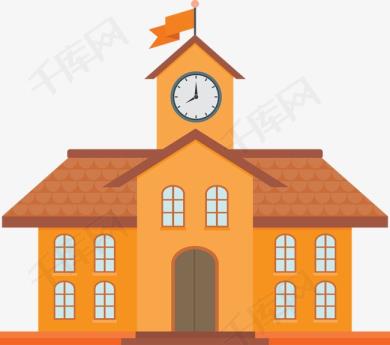 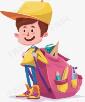 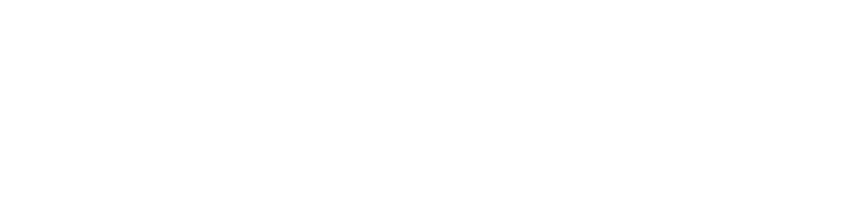 A) Match the words on the left with the words on the right. Write the correct letters in the blanks.
British English
1  biscuit　
2  autumn 
3  lorry  
4  film  　
5  football 
6  holiday 
7  garden 
8  rubber  
9  shop
________　
________ 
________ 
________ 　
________ 
________ 
________
________ ________
American English
a  eraser
b  soccer
c  vacation
d  cookie
e  fall
f   store
g  truck
h  yard
i   movie
d
e
g
i
b
c
h
a
f
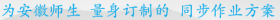 Why don't dogs go to school，Eddie？
知识点
1
这是一个由why引导的特殊疑问句。
考向一
why是疑问副词，意思是“为什么”，用来询问原因。对由why引导的特殊疑问句，常用由because引导的句子回答。
eg：—Why don't you like English？
你为什么不喜欢英语？
—Because it's too difficult. 因为它太难了。
在情景交际中，常用于表示提建议，意为“为什么不……?”
考向二
eg：—Why don't you go to the park with your friends this weekend？
—Good idea. I'd love to go with them. 
—为什么这个周末你不和你的朋友们去公园呢？
—好主意。我很乐意和他们一起去。
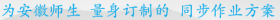 —________ you join us for breakfast？
—Why not？（江西改编）
A. Why don’t　　　    B. What do
C. When do                   D. How do
典例
A
【点拨】考查交际用语。句意：——为什么你不加入我们一起吃早餐呢？——好哇！由句意可知要排除B、C、D。
fewer advertisements 较少的广告
知识点
2
辨析：few， a few， little与a little
考向
【易错点】
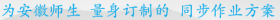 eg： I have a few friends here. （肯）
我在这儿有一些朋友。
I have few friends here. （否）
我在这儿几乎没有朋友。
There is a little milk in the bottle. （肯）
瓶子里有点牛奶。
There is little milk in the bottle. （否）
瓶子里几乎没牛奶了。
Bob knows how to cut the cost of the project.  I'm sure he can do the work with _______ money and ________ people. 
A. less ； less　　　       B. fewer ； more
C. more ； fewer　　     D. less ； fewer
典例
D
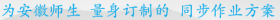 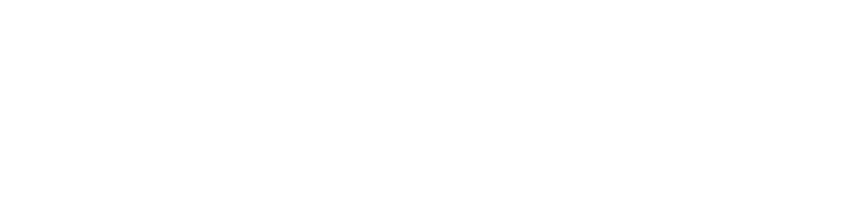 B)  It is Friday afternoon. Daniel and Simon are chatting after school. Read their conversation. Underline the British words and write the American words above them. 
Daniel：Hi，Simon. Where are you going？
Simon：I'm going to buy a toy lorry for my cousin in the shop  near our school. 
Daniel：I'll go with you. I'd like to buy some biscuits. 
Simon：Do you have any plans for the weekend？
Daniel：I want to see a film. Shall we go together？
Simon：I'd love to，but the school football team will practise this Saturday. We have an important match this autumn.
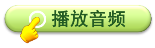 practise /'præktɪs/vt. & vi. 练习
知识点
3
eg： We should practise it every day. 
我们应该每天都练习它。
practise同practice，其后接名词、代词或动名词。
考向
【重点】
eg：The girl practises reading English every morning. 这个女孩每天早上练习读英语。
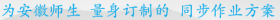 —Tim played the guitar very well in the school talent show. 
—I think so. He practices _______ it every day. （玉林） 
    A. play        B. playing          C. to play         D. plays
典例
B
【点拨】practice doing sth. 意为“练习做某事”。
practise的名词形式为practice，意为“练习，训练”。常作不可数名词。
考向二
eg: You need much practice if you want to play the violin well.  
如果你想拉好小提琴，你需要大量的练习。
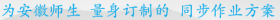 辨析：practise与exercise
考向三
本节课主要学习了以下知识点，请同学们及时巩固练习：
Why don't dogs go to school，Eddie？
fewer
practise
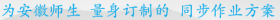 一、根据句意及所给提示完成句子
1. Where did you go for your v　　　　 ？
2. I watched a m　　　　 called Hero last week. 
3. I have 　　　　 （few）storybooks among my classmates. 


4. His school life is like 　　　　　　 （watch） TV. 
5. If you want to pass the test， you must w　　　　 hard.
acation
ovie
the fewest
【点拨】本题用题眼法。由题干中among my classmates可知用最高级。形容词最高级前加定冠词the。
watching
ork
二、单项选择
6. —Linda，would you like to go to the cinema with me？
—I'd love to，but I　　　　finish doing my homework. 
A. has to      B. have to     C. had to       D. am having to
B
【点拨】考查时态。 句意：—琳达，你愿意和我一起去电影院吗？—我愿意，但是我不得不完成我的家庭作业。
由句意可知一般过去时和现在进行时均不符合语境，排除C、D，主语为I，故B项正确。
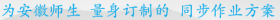 7. —Why do you like pandas？
—　　　　they are cute. 
A. Because        B. So          C. Though             D. If


8. This passage is very difficult.  　　　　people can understand it.  （宜宾）
    A.  A few             B.  Few               C.  A little
A
【点拨】why引导的特殊疑问句用because引导的句子回答。故选A。
B
9. Lisa is a little poor at Chinese. I think she needs 　　　　it every day. （鸡西改编）
A. practise to speak                B. to practise speaking	
C. practise speaking                D. to practise to speak
B
【点拨】本题用词语应用法。need在此题中用作行为动词，后面要加动词不定式；practise后面要加doing sth.。故选B。
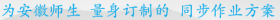 请完成《点拨训练》P11对应习题！